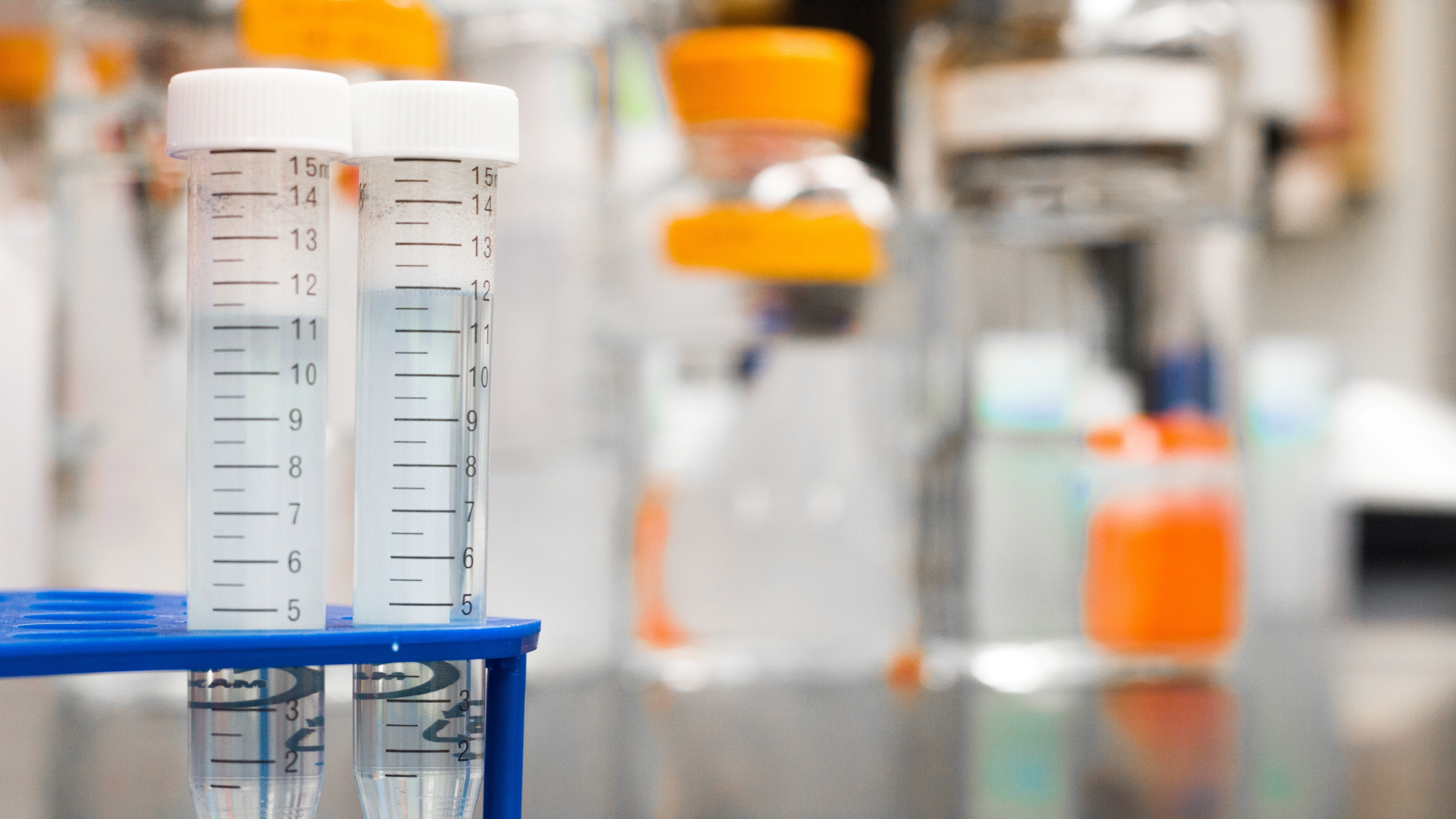 07-02-2019
RESEARCH 
METHODOLOGY
DR.SHRUTHI ESHWAR
DEPARTMENT OF PUBLIC HEALTH DENTISTRY
K.L.E SOCIETY’S INSTITUTE OF DENTAL SCIENCES
BANGALORE
1
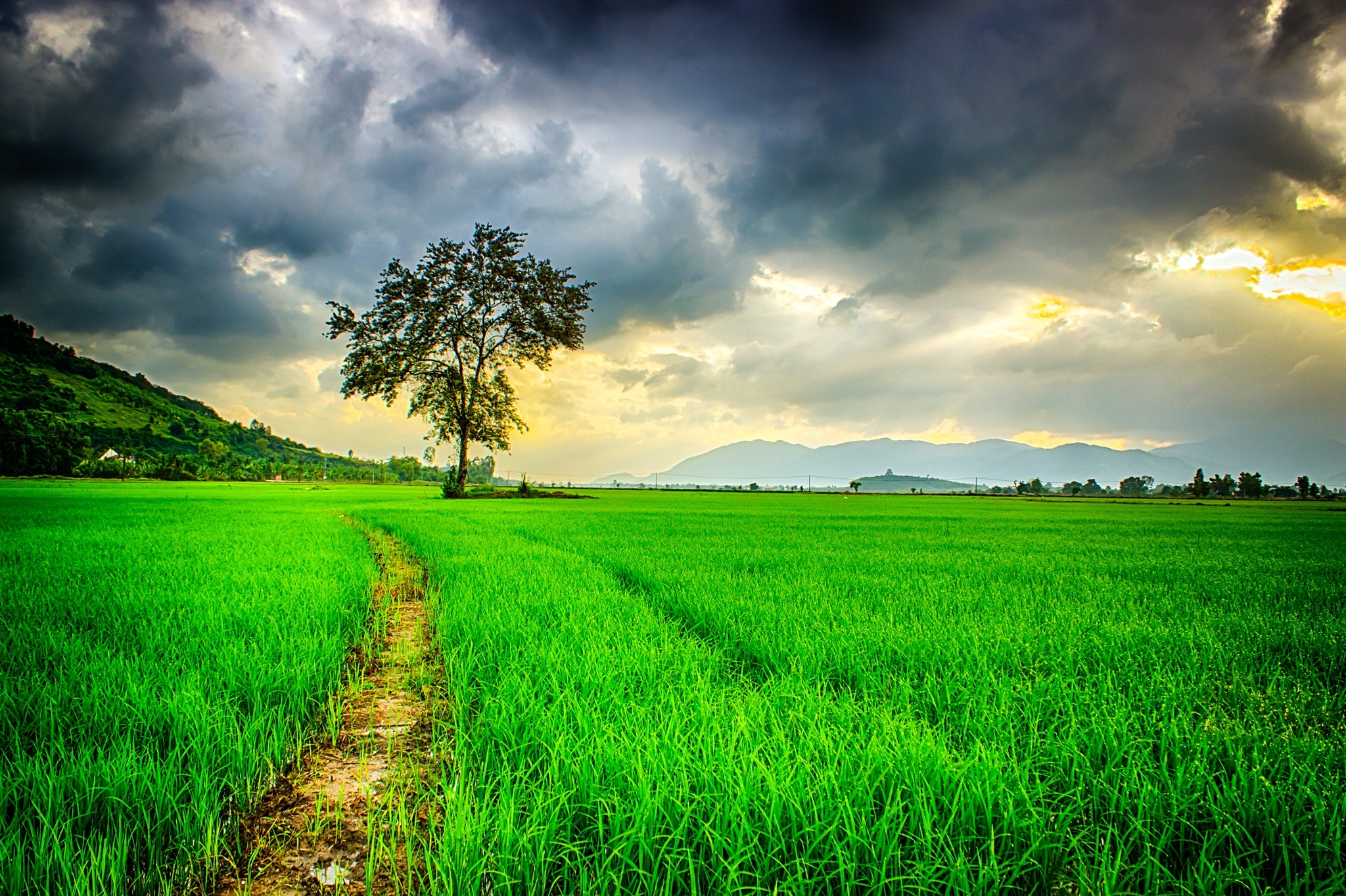 Research is to see what everybody else has seen, and to think nobody else has thought
                                           - Albert Szent Gyorgyi
Research is to see what everybody else has seen, and to think nobody else has thought
                                           - Albert Szent Gyorgyi
07-02-2019
2
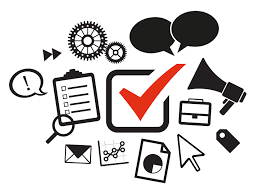 CONTENT
Research designs 
Sampling & sampling strategy.
Data collection methods.
Ethics in research.
Writing a research protocol.
Introduction to research and research methodology.
Identification & formulation of research problem 
Hypothesis formulation.
3
07-02-2019
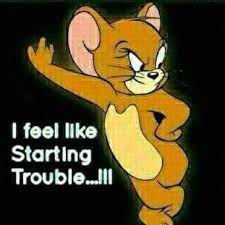 Starting Trouble
4
07-02-2019
Set Induction
5
07-02-2019
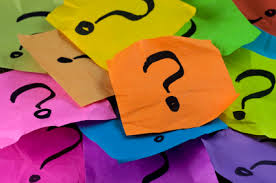 Definition
“Research is a quest for knowledge through diligent search or investigation or experimentation aimed at discovery and interpretation of new knowledge.”
“Science of studying how research is done systematically.”
6
07-02-2019
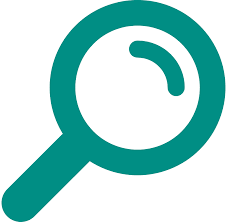 Research methodology
7
07-02-2019
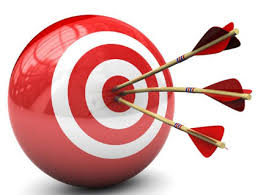 Objectives of Research
8
07-02-2019
Significance of research methodology
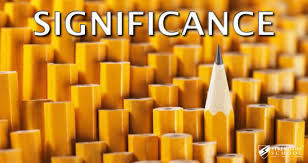 9
07-02-2019
Types of Research
Types of  Research
From the view point of
Objectives
Application
Type of Information Sought
Exploratory
Research
Quantitative
Research
Pure 
Research
Descriptive
Research
Applied 
Research
Qualitative
Research
Correlation
Research
Explanatory
Research
10
07-02-2019
Research Process
11
07-02-2019
Stages in Research Process
Conceptual phase ( problem, hypothesis, variables, literature search, scope & framework)
Planning /design phase ( methods, design, sample, instrumentation)
Empirical/implementation phase ( data collection, data encoding, presentation)
Analytical phase ( data analysis & interpretation) 
Dissemination/utilization phase ( publication)
12
07-02-2019
Structure of research – Hour Glass Analogy
13
07-02-2019
Research process
Idea / uncertainty
Research problem
Research question
Objectives
Hypothesis
14
07-02-2019
Research problem
Research problem : difficulty either of theoretical/practical character which a researcher identifies as the context for doing study. 
Research question : Research question is an uncertainty about something in the population that the investigator wants to resolve by making measurements in the study population.
15
07-02-2019
Sources of research problem
Reading
Academic experience
Literature survey
Tracking research trends & emphasis
Projecting future technology based on existing knowledge
Exposure to field situation 
Experience survey
Brainstorm for ideas.
16
07-02-2019
Selection of problem
17
Steps in conceiving a research question
18
07-02-2019
Steps in conceiving research question
Q) Should Diabetics do exercise daily ?
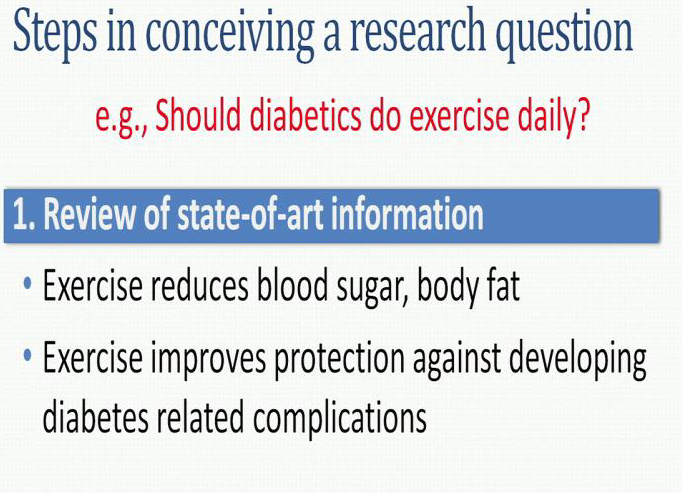 19
07-02-2019
Steps in conceiving research question
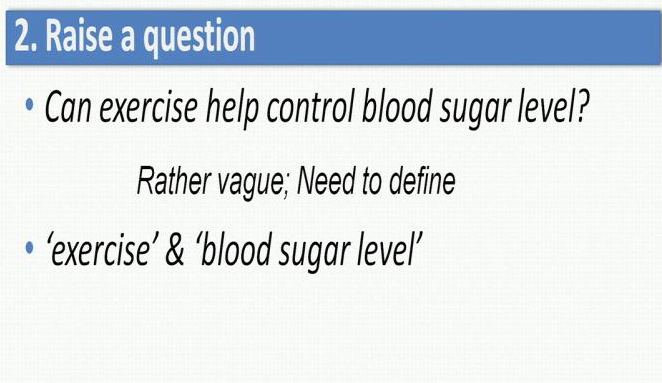 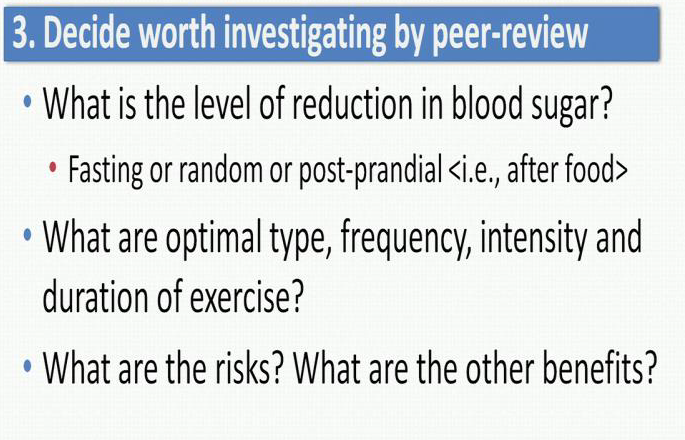 20
07-02-2019
Steps in conceiving research question
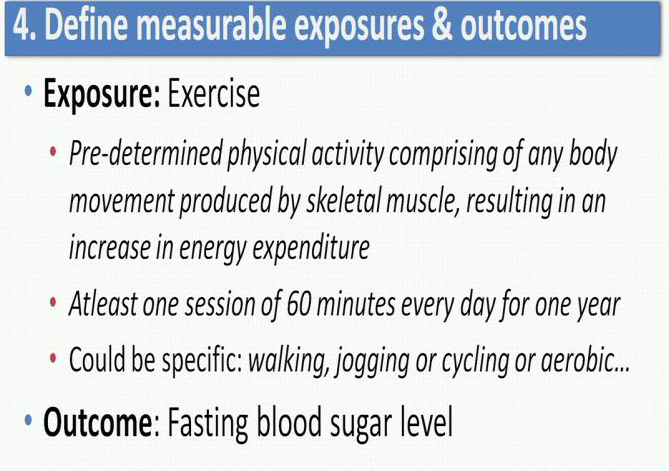 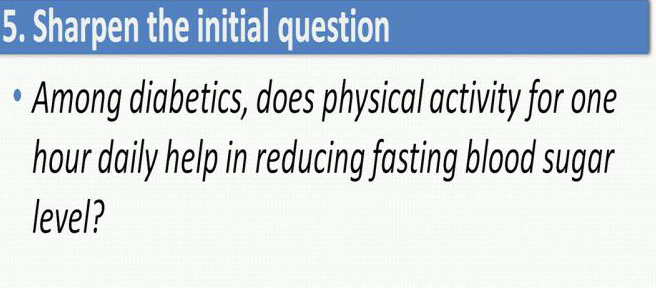 21
Steps in conceiving research question
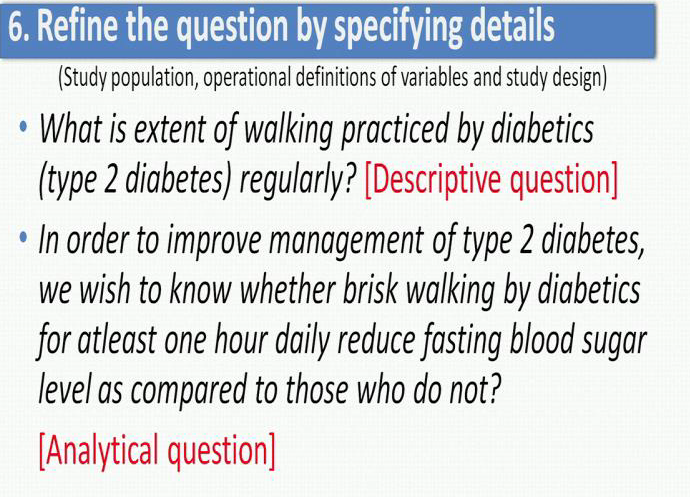 22
07-02-2019
Good research question
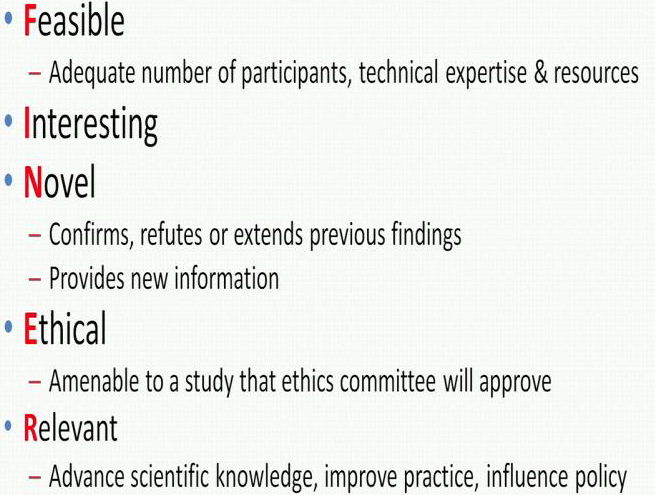 23
07-02-2019
Do’s & Don'ts in problem selection
24
07-02-2019
Research hypothesis
Hypothesis is an assumption 
 Specific version of the research question that summarizes the main elements of the study that establishes the basis for statistical test of significance. 
Elements – sample , exposure and outcome.
25
07-02-2019
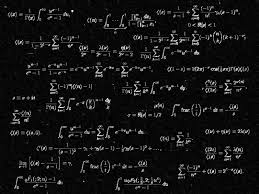 Types of hypothesis
26
07-02-2019
Characteristics of good hypothesis
27
07-02-2019
Research question – objectives
28
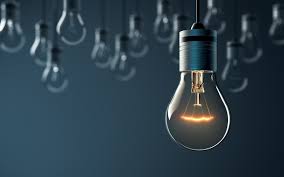 Research question – objectives
Research Question:
       In order to Improve the  management of type 2 diabetes, we wish to know whether brisk walking by diabetics, at least 1 hour daily will reduce the  fasting blood sugar level when compared to them who do not ?
Primary Objective:
      Determine the effect of brisk walking for at least one hour daily on fasting sugar levels of patients  with type 2 diabetes compared those who do not
29
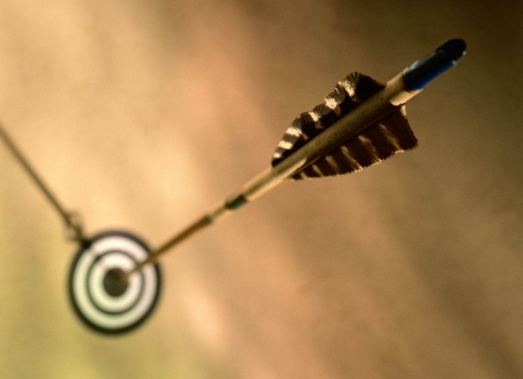 Research question – objectives
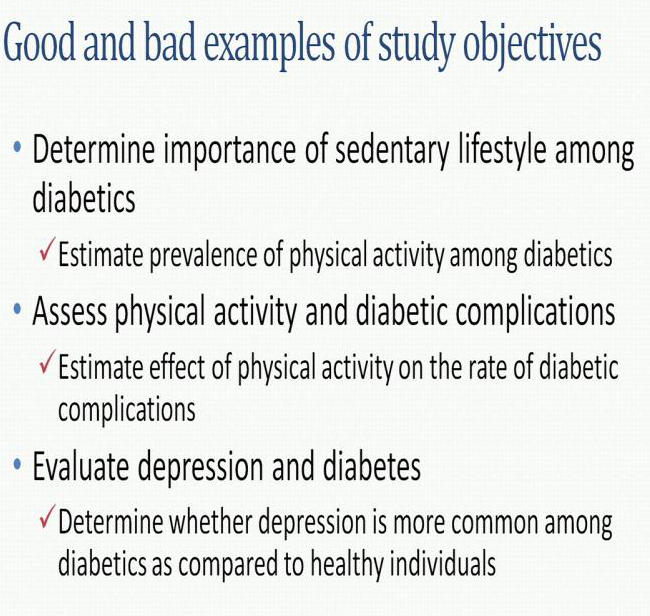 30
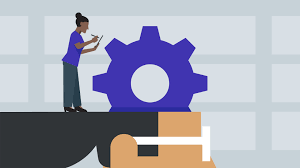 Overview of research designs
Apt research methods are the road for success in research            Different types of study designs
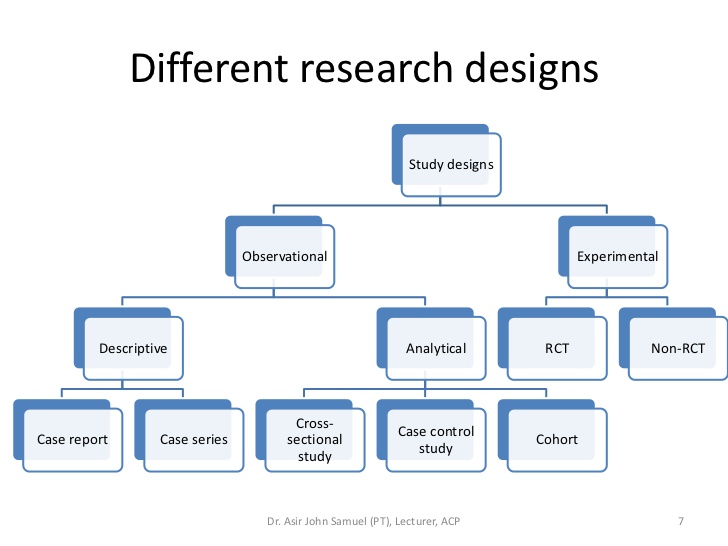 31
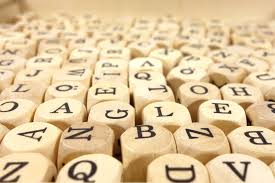 Descriptive study design
First step in studying the disease / condition
Describes the disease according to time, place and person.
Helps in identifying the etiological factors 
Helps to frame the hypothesis.
Case report 
Case series report 
Cross sectional survey
Longitudinal survey
Clinical audit
Economic analysis
32
07-02-2019
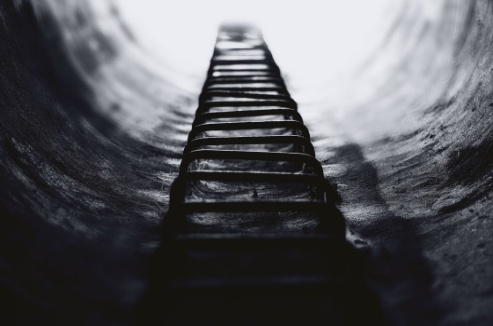 Steps in conducting descriptive study
33
07-02-2019
Research problem example – Descriptive Study
34
07-02-2019
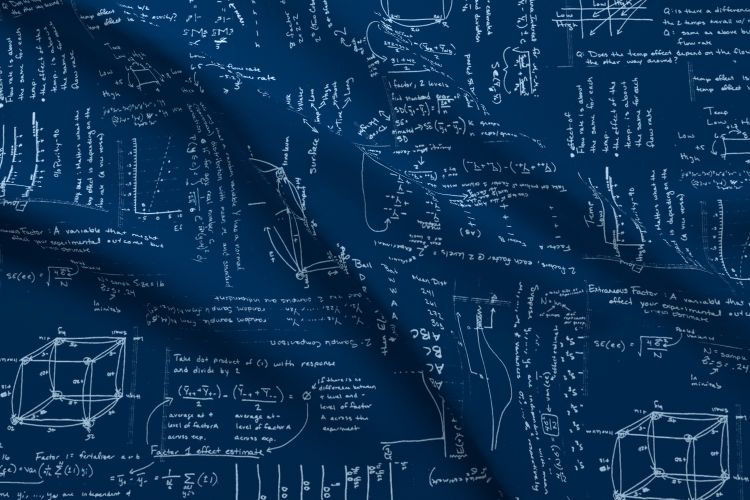 Analytical study designs
Second major type of epidemiological study designs 
Occupy an intermediate position in the ‘Hierarchy of Evidence’ 
Association between a suspected factor (exposure) and specific outcome is identified
Case Control study
2. Cohort study
35
07-02-2019
Case control study design
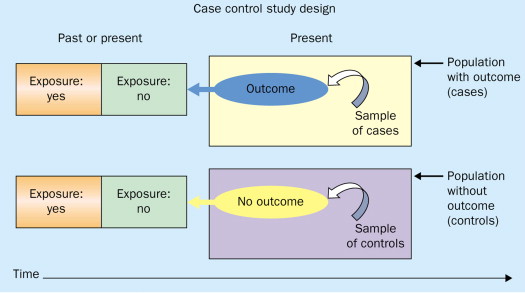 Retrospective study 
Cause – effect 
Cases and controls 
Tests the hypothesis 
Measure – odds ratio.
36
07-02-2019
Steps in case control study
PROCESS
Selection of cases and controls 
Matching 
 Measurement of exposure
 Analysis and Interpretation
ANALYSIS
 Exposure Rate
Odds Ratio
37
07-02-2019
Exposure Rate
38
07-02-2019
07-02-2019
Odds ratio or cross product ratio
It is a measure of the strength of association between risk factor and outcome.
It is based on three assumptions:
Disease being investigated is relatively rare.
Cases must be representative of those with the disease.
Controls must be representative of those without the disease. 
In the above example  OD = ad/bc
                                                    OD = 33*27/55*2
                                     OD = 8.1
39
Interpretation of odds ratio
40
07-02-2019
Bias in case control study
Selection bias
Prevalence incidence bias
Admission rate bias
Information Bias – 1. Memory or recall bias 
                                            2. Telescopic bias
                                           3. Interviewer’s bias 
Bias due to confounding
41
07-02-2019
Case-Control Study
42
07-02-2019
Research problem example – Case -Control Study
43
07-02-2019
Cohort study
Prospective study
COHORT -  Specific character
Exposure is identified prior to the study
Follow up study
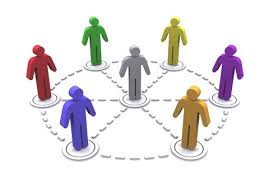 44
07-02-2019
Cohort study - Design
45
07-02-2019
Cohort study - Design
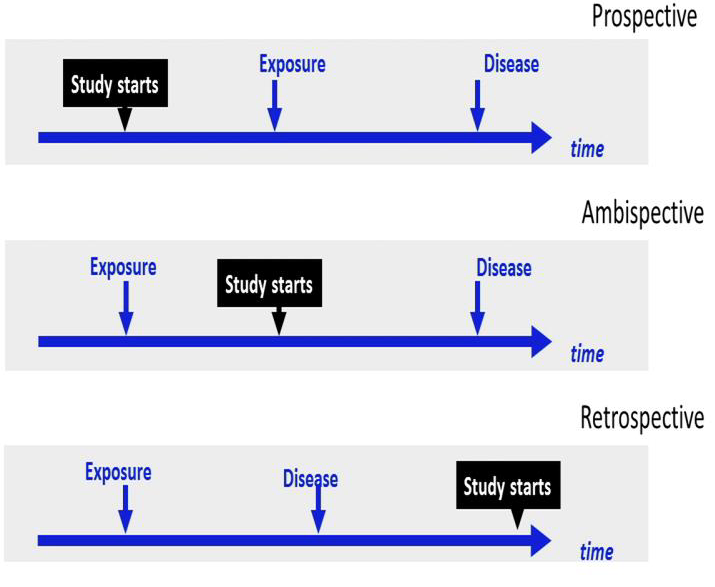 46
Steps in cohort study
ANALYSIS
Relative Risk
Attributable Risk
Population attributable Risk
PROCEDURE
Selection of study population 
Obtaining Data on exposure
 Selection of comparison group 
Follow up
 Analysis
47
07-02-2019
07-02-2019
Incidence rates
Can be determined directly.
Among smokers = 70/7000 = 10 per 1000
Among non smokers = 3/3000 = 1 per 1000
Statistical significance:  P < 0.001
48
Cohort - Analysis
Relative risk (RR)
It is ratio of the incidence of the disease among exposed and the incidence among non-exposed.
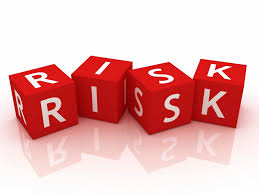 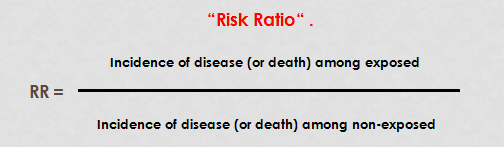 49
07-02-2019
Cohort - Analysis
The larger the RR, the greater the “strength” of the association between suspected factor and the disease. 
 However, risk does not necessarily imply causation.
50
07-02-2019
Cohort - Analysis
Attributable risk
It is the difference in incidence rates of disease between an exposed and non-exposed group. 
It is also known as “risk difference”.
It is expressed as a per cent.
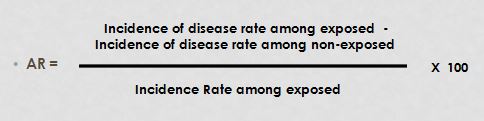 51
07-02-2019
Cohort - Analysis
Population Attributable Risk: 
incidence of the disease in total population minus the incidence of disease among those who were not exposed to the suspected causal factor.
52
07-02-2019
Bias in cohort study
Bias in assessment of outcome
Information bias
Bias from non response and losses to follow up
Analytic bias
53
07-02-2019
Cohort study
54
07-02-2019
Research problem example – Cohort Study
55
07-02-2019
Experimental study design
Helps to test the hypothesis and prove causal relation.
 where the exposure is manipulated by the investigator and a classical example of this is clinical trials.
Higher level in evidence
1.Concurrent parallel design
2.Cross over design
3.Split mouth design
4.Latin square design 
5.Factorial design 
6.Sequential design
56
07-02-2019
RCT – Concurrent parallel
57
07-02-2019
Crossover study design
58
07-02-2019
Split mouth trial
59
07-02-2019
Clinical trials
A design to find out efficacy of drugs or clinical procedures
Randomized double blind trial.
Higher evidence.
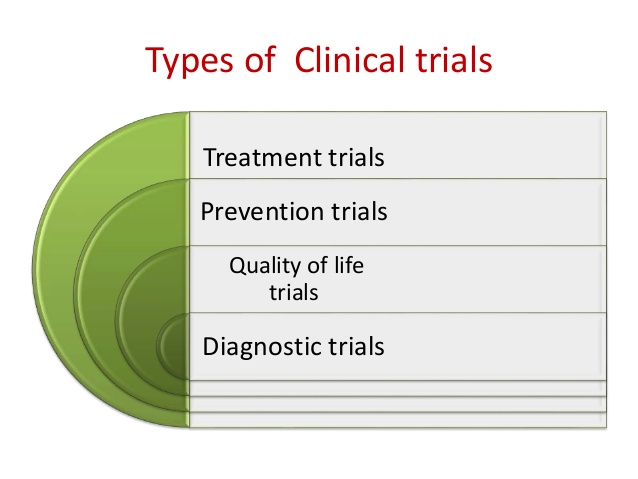 60
07-02-2019
Clinical trials phases
61
07-02-2019
Clinical trials Phases
62
07-02-2019
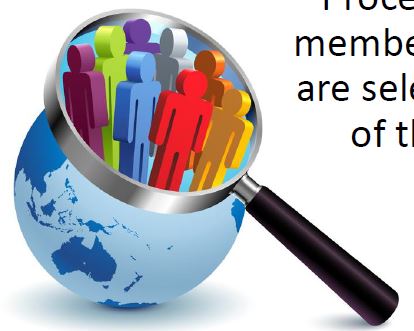 Sampling
Procedure by which some members of a given population are selected as representatives of the entire population.
Sample – Subset of target population 
Sampling unit - Each member of the population is called as sampling unit.
Sampling frame - A list containing all sampling units
.
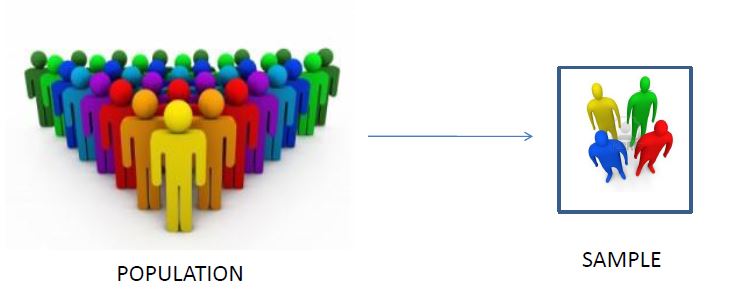 63
07-02-2019
Sampling
WHY SAMPLING
Cost effective
Manage resources
Results generalizable
SAMPLING CONCEPT
Whole Population
Accessible population
Sample
64
07-02-2019
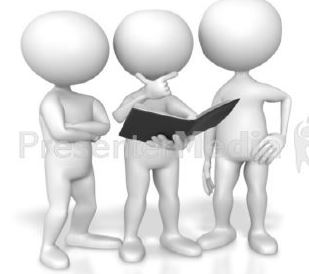 Sampling process
Identify the population of interest
 Specify the sampling frame
 Select a suitable sampling technique 
Determine the sample size
 Implement the plan
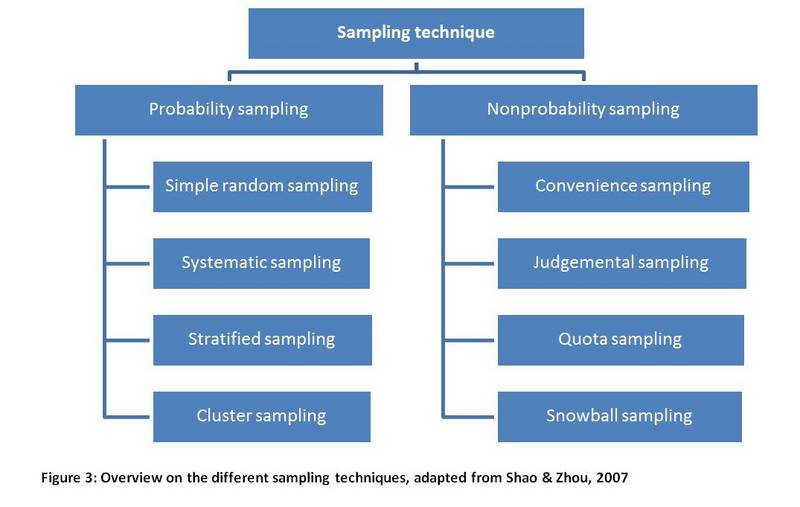 65
07-02-2019
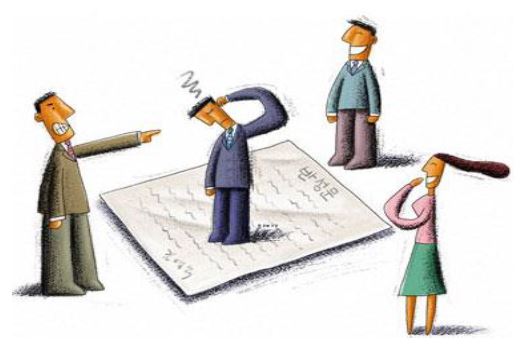 Sampling errors
Sampling error
Non sampling error – 
               1. Poor sampling methods
               2. Questionnaire or measurement error
               3. Behavioural effects
66
07-02-2019
Methods of data collection
67
07-02-2019
Tools of data collection
68
Types of Questionnaire
Structured
Semi-structured
Unstructured
Close Ended
Open Ended
Mixed
Completely
Unstructured
Matrix
Contingency
Dichotomous (Two
category)
Thematic Perception
Test
Multiple Choice
Word Associate
Scale Questions
Sentence, Story or
Picture Completion
Formulating questions
70
07-02-2019
Order of questions
71
07-02-2019
Ethics in biomedical research
Always important to remember that ethical foundation is considered as implicit for conducting any kind of research and it is applicable not only to health research, but to any research in general.
72
07-02-2019
Evolution of various guidance documents has greatly improved the practice of ethics in biomedical research
73
07-02-2019
Evolution of various guidance documents has greatly improved the practice of ethics in biomedical research
74
07-02-2019
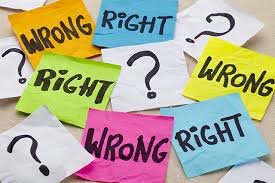 Ethical principles
75
07-02-2019
Informed consent
Systematic way in which the proposed research is explained to the potential participants in a systematic step by step process and the potential participants empowered to take an informed decision to participate in the research study.
76
07-02-2019
Informed consent document
77
07-02-2019
Stakeholders in informed consent process
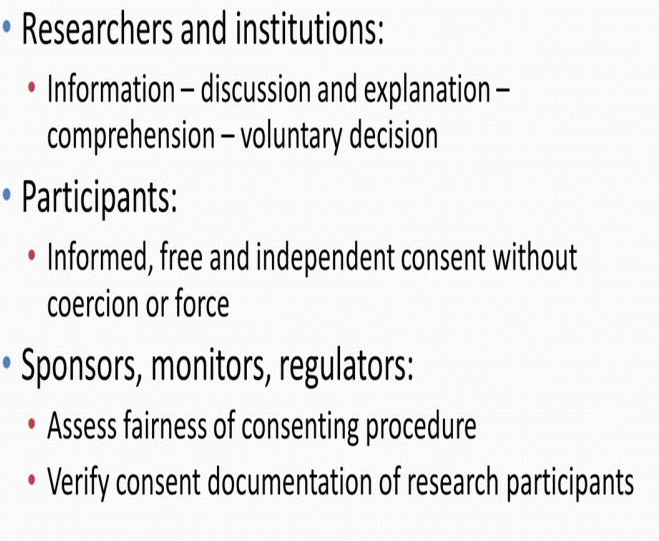 78
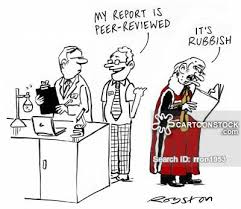 Importance of scientific review
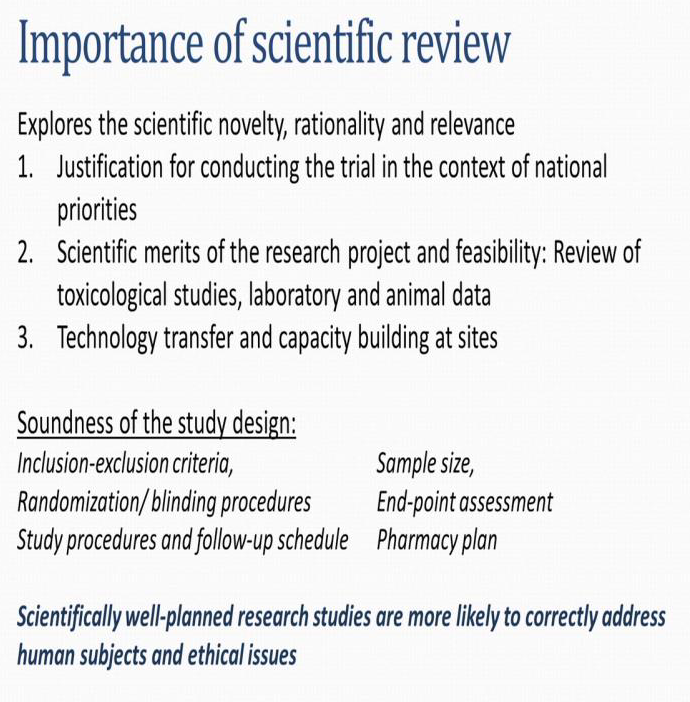 79
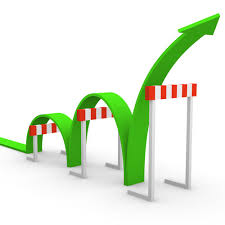 Objectives of regulatory review
80
07-02-2019
Ethical issues to be addressed in research
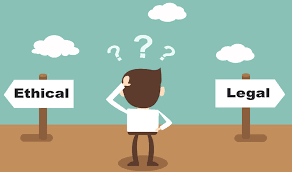 81
07-02-2019
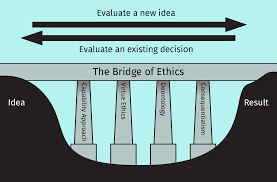 Responsibilities of IEC/IRB
82
07-02-2019
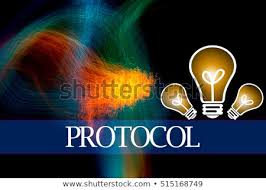 Protocol writing
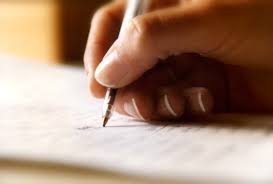 83
07-02-2019
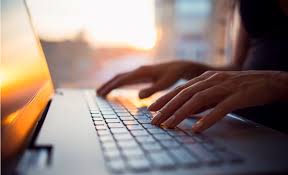 Protocol writing
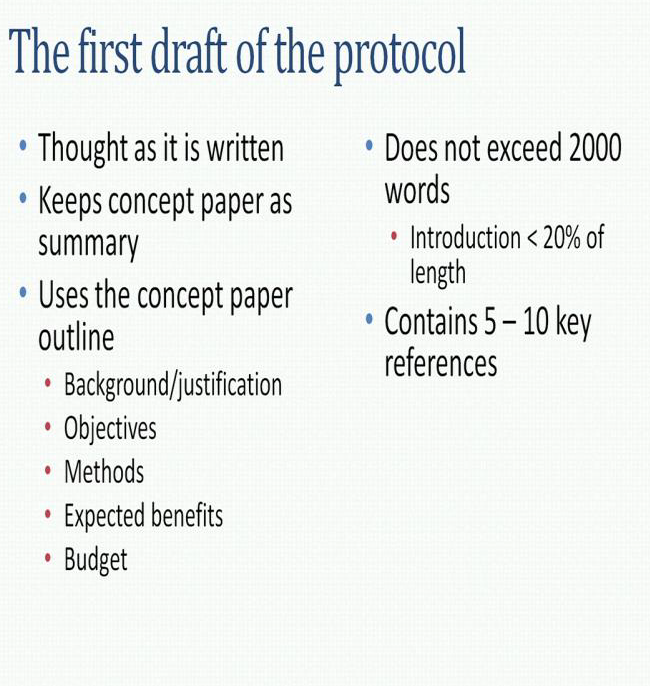 84
07-02-2019
Protocol writing- Outline of the methods section
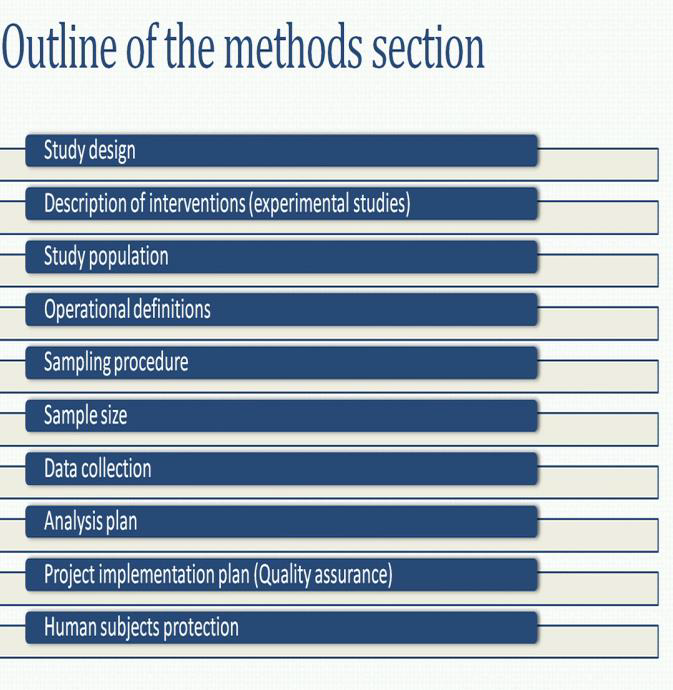 85
07-02-2019
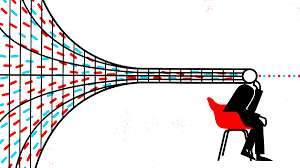 Study design paragraph
Protocol writing- Outline of the methods section
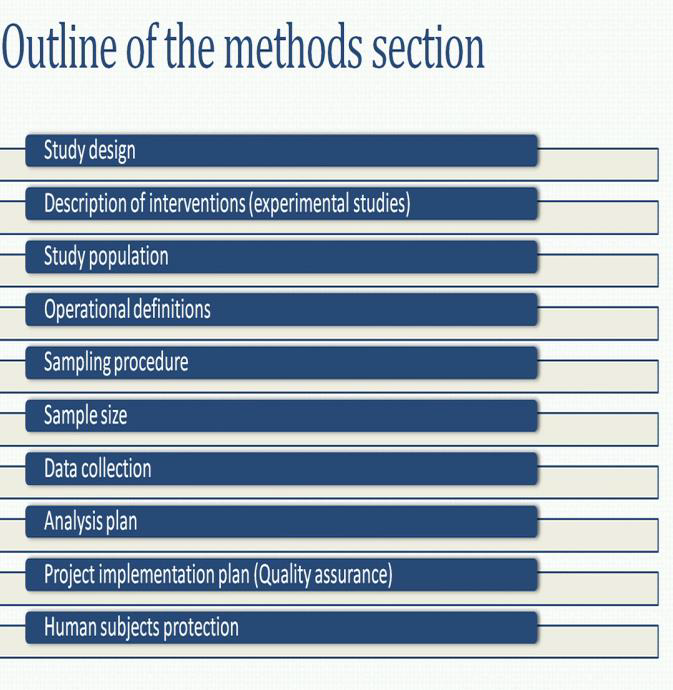 87
07-02-2019
Description of the intervention
Protocol writing- Outline of the methods section
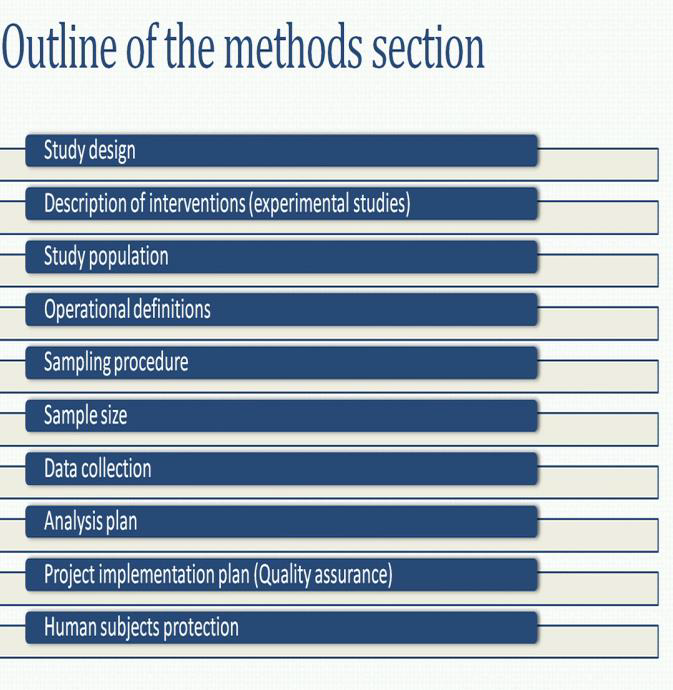 89
07-02-2019
Study population paragraph
Protocol writing- Outline of the methods section
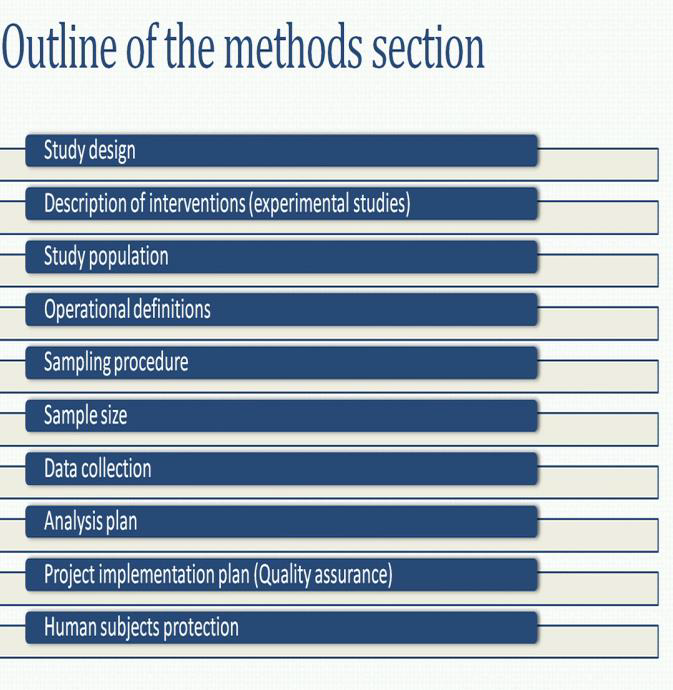 91
07-02-2019
Operational definitions paragraph
Protocol writing- Outline of the methods section
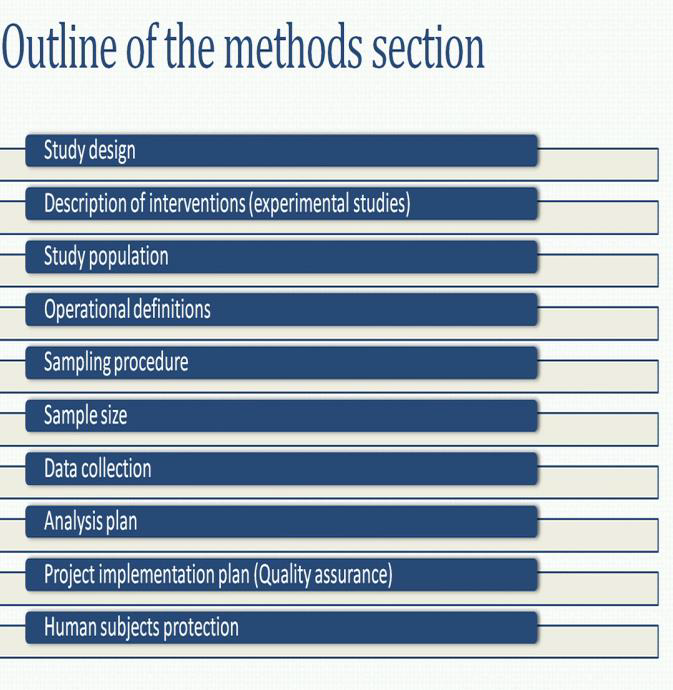 93
07-02-2019
Sampling procedure paragraph
Protocol writing- Outline of the methods section
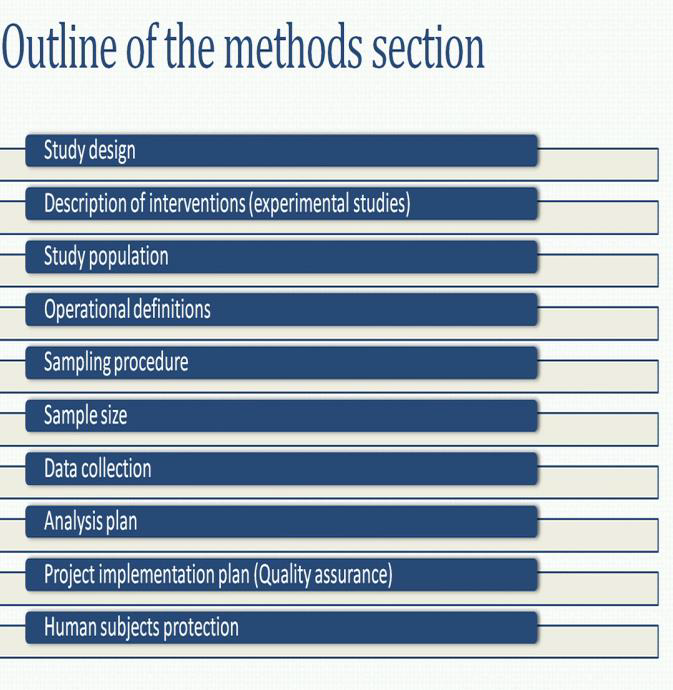 95
07-02-2019
Sample size paragraph
Protocol writing- Outline of the methods section
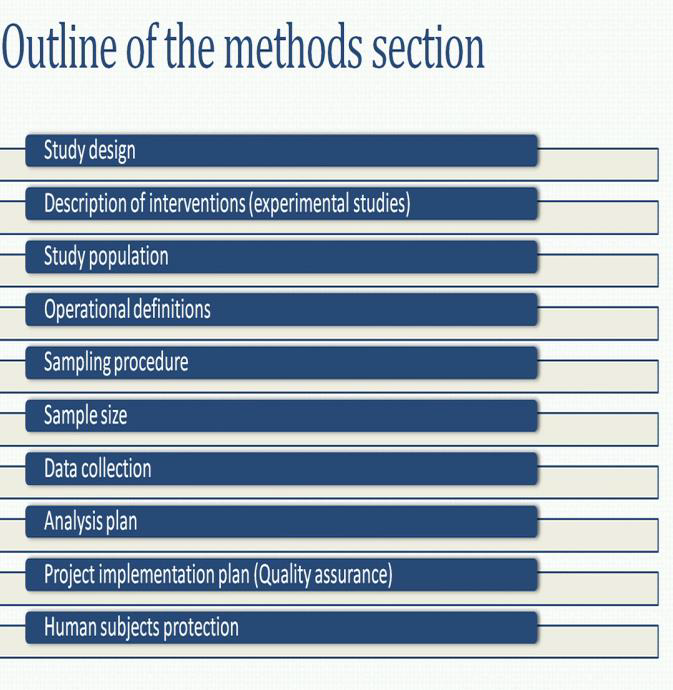 97
07-02-2019
Data collection paragraph
Protocol writing- Outline of the methods section
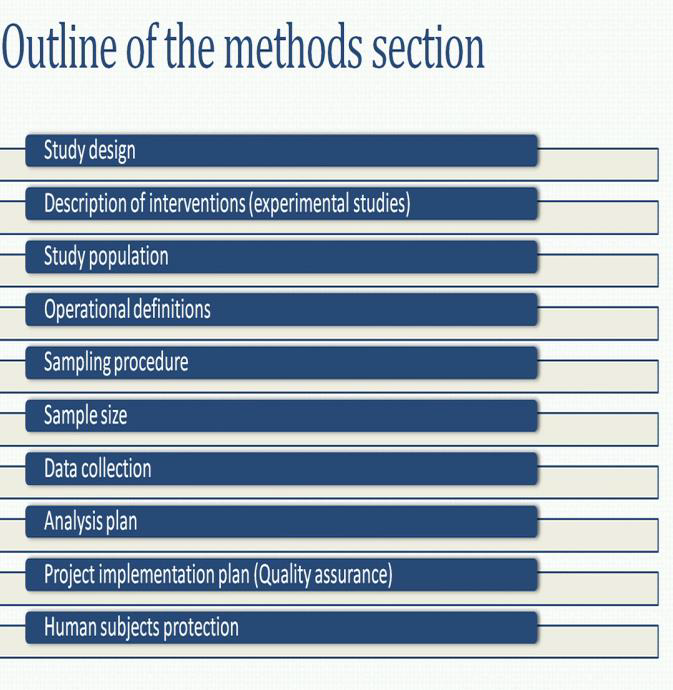 99
07-02-2019
The analysis plan paragraph
Protocol writing- Outline of the methods section
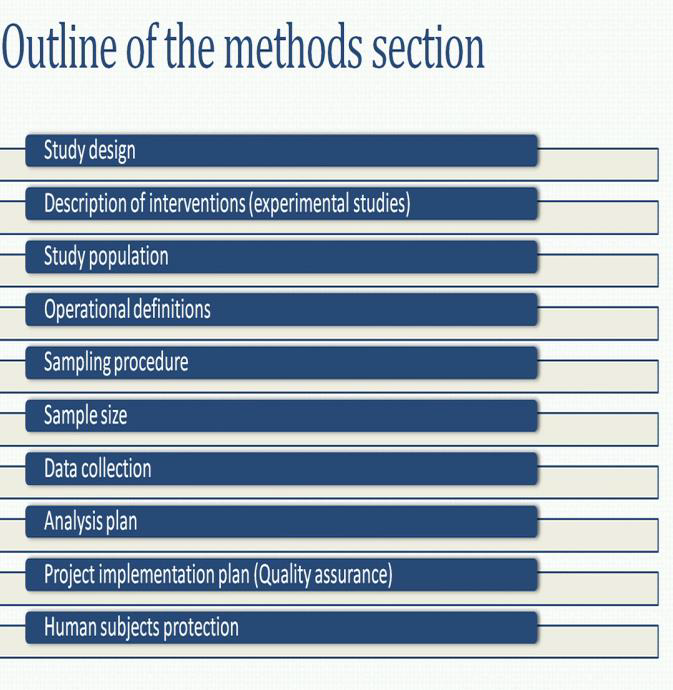 101
07-02-2019
Project implementation plan paragraph
Protocol writing- Outline of the methods section
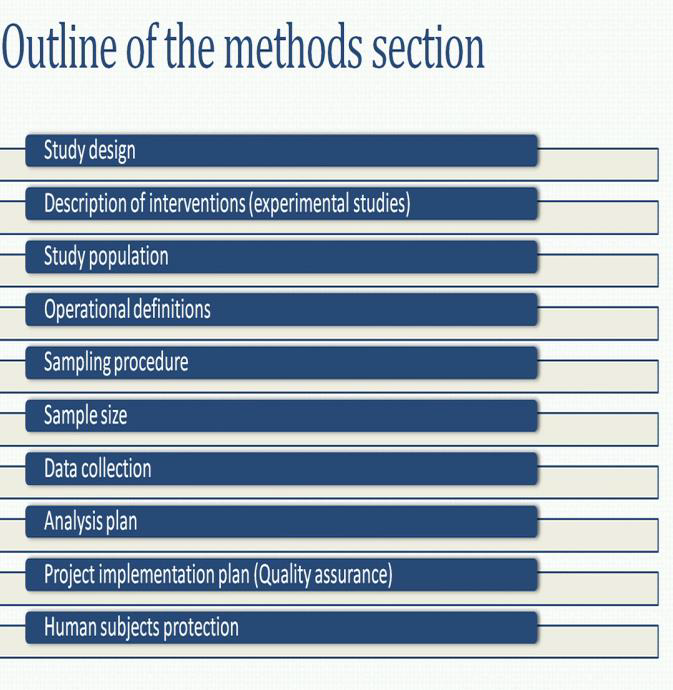 103
07-02-2019
Human subjects protection paragraph
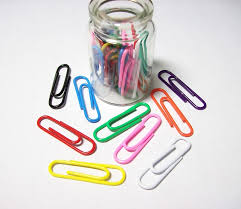 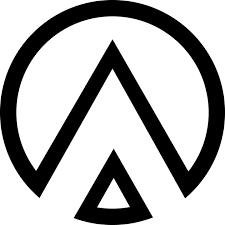 Annexure
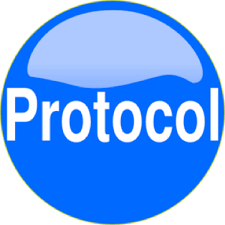 Finalizing the protocol
Frequently asked Questions (FAQs)
Introduction to research and research methodology.
Research In Dentistry.
Applications of research in dentistry  ( expected marks -  7 marks)
Outline :
1.Define Research methodology
 2. Objectives , Significance, Types of Research
3. Criteria of Good Research
4. Research process
 5. Defining a research problem
 6. How to proceed the research process
7. Public Health significance of research
8. Conclusion
9. References
107
07-02-2019
Frequently asked Questions (FAQs)
II. Hypothesis (7 Marks)
1.Define Hypothesis
2.Types of Hypothesis
3.Need of Hypothesis in research process
Outline:
Definition, classification of hypothesis – Directional/Non-directional
2.Need of Hypothesis : 
 a. Formulating objectives
                                          
b. Aids in choosing study design
                                         
 c. Analysis, Drawing conclusion
                                         
d. Helps in acceptance/rejection of study findings
e. Deciding upon statistical test

3. Conclusion
4. References
108
07-02-2019
Frequently asked Questions (FAQs)
III.  Research Designs (20 Marks)
1. Enumerate a Life cycle of Research
2. Enumerate and explain different types of study designs
OUTLINE :
109
07-02-2019
Frequently asked Questions (FAQs)
IV. Errors/Bais (7 marks)
1.Define Error
2.Types of Error
3. Define Bias 
Outline:
 Introduction – define error
2. Types of  Error :
 Sampling error
Non-sampling error
1. Missing data
Coverage error
Non-response error
2. Measurement error
Response error
Processing (coding, data entry) error
3. Assessment  and correction of Error
4. Conclusion
5.  References
110
07-02-2019
Frequently asked Questions (FAQs)
V. Sampling Technique ( 7 marks)
Define sampling, enumerate various terms under sampling.
Enumerate types of sampling technique and explain each with example 
OUTLINE :
Definition – Sample, Sample frame, sample, unit, sample size,, sampling techniques.
3. Ideal requirements , Merits & demerits of each
4. Determining Sample Size
5. General principles of determining sample size
6. Sampling & Non-sampling errors
 7. Conclusion
8.  References
111
07-02-2019
Frequently asked Questions (FAQs)
V.  Methods Of Data Collection (7 Marks)
What is data and mention its types
Importance of Data collection in research
Methods of Data Collection
OUTLINE:
Introduction
2. Definition of data, methods of data collection- Review method, Self-administered, questionnaire , telephonic, mailing
 3. Uses of Data
4. Standardization & calibration
4. Conclusion
5.  References
112
07-02-2019
Frequently asked Questions (FAQs)
V.  Ethics (7 marks)
Define Ethics and explain the committees in regulating ethical principles.
OUTLINE :
Introduction
Definition of ethics
Ethical principles in dentistry
Informed consent
Objectives of ethics in research methodology
Regulatory bodies of ethics -  Research
Conclusion
Reference
113
07-02-2019
114
07-02-2019